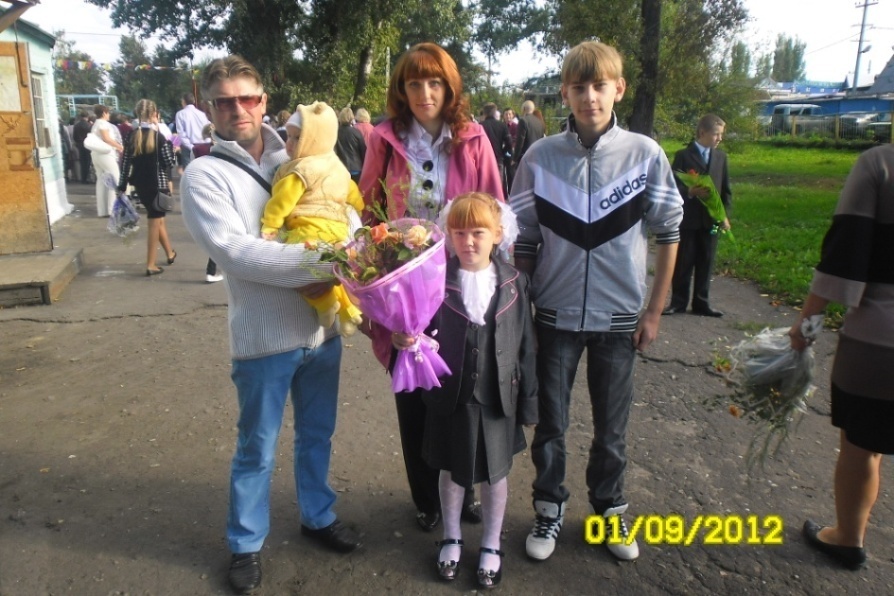 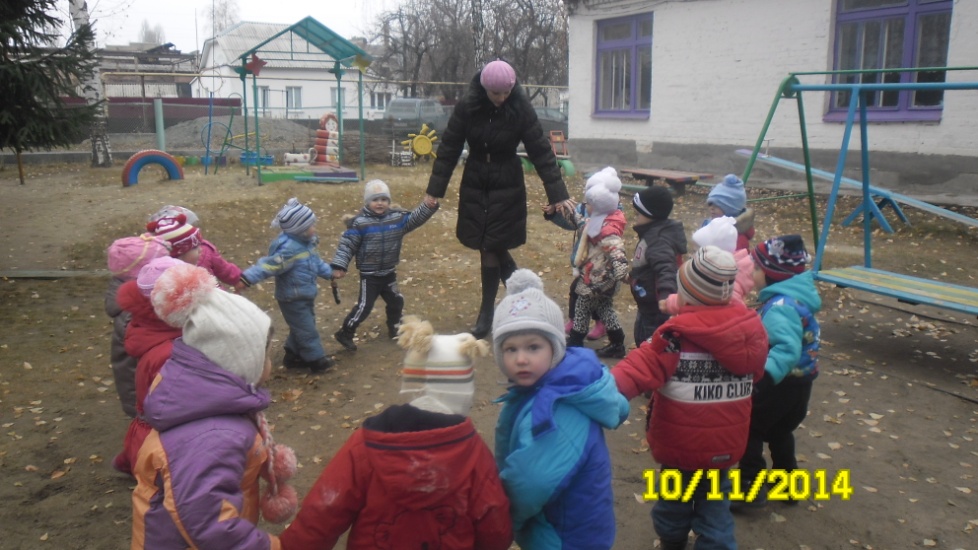 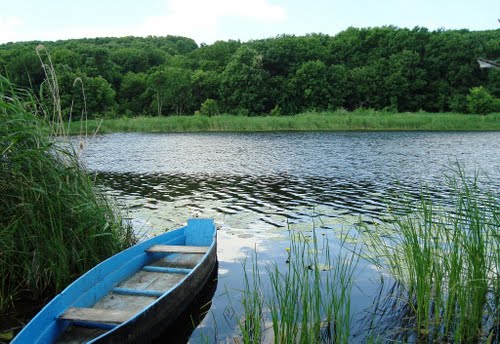 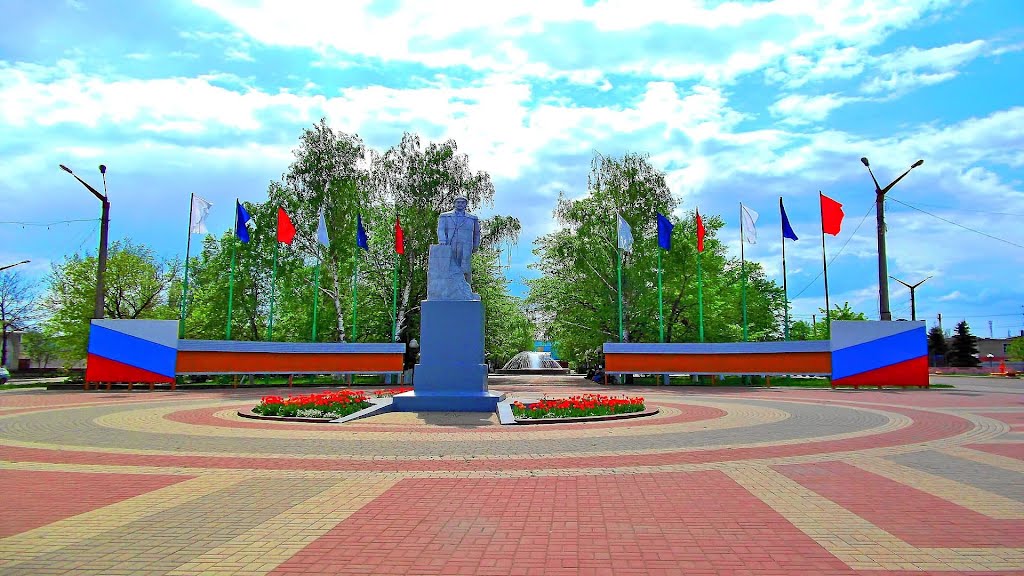 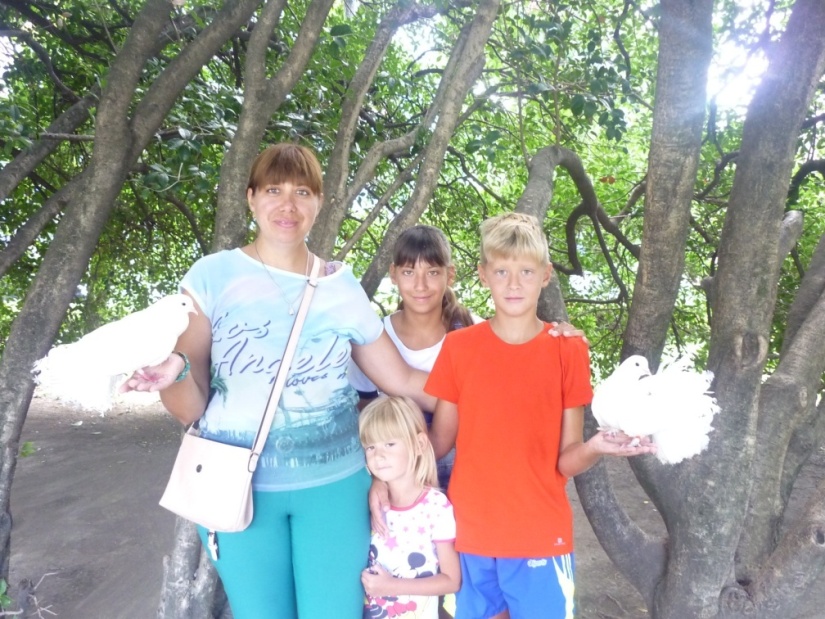 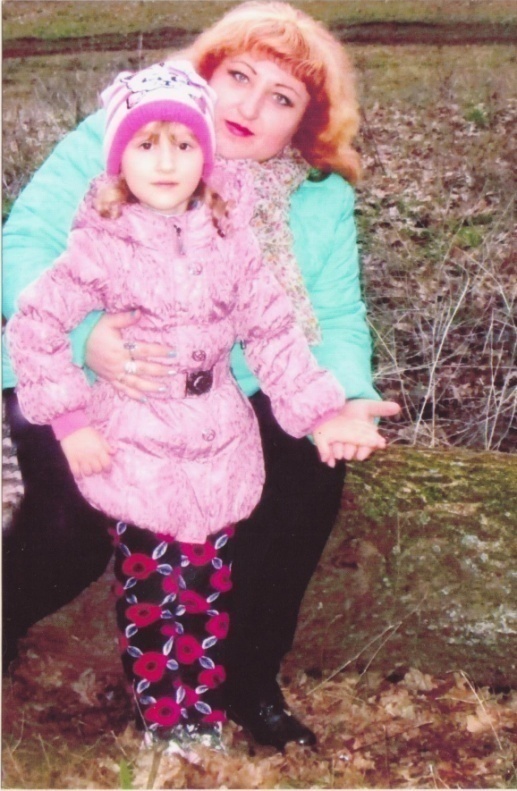 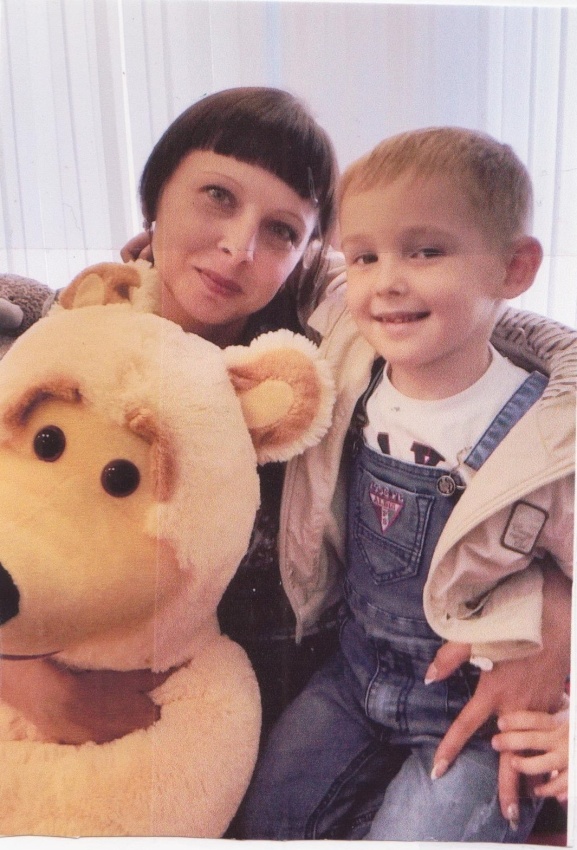 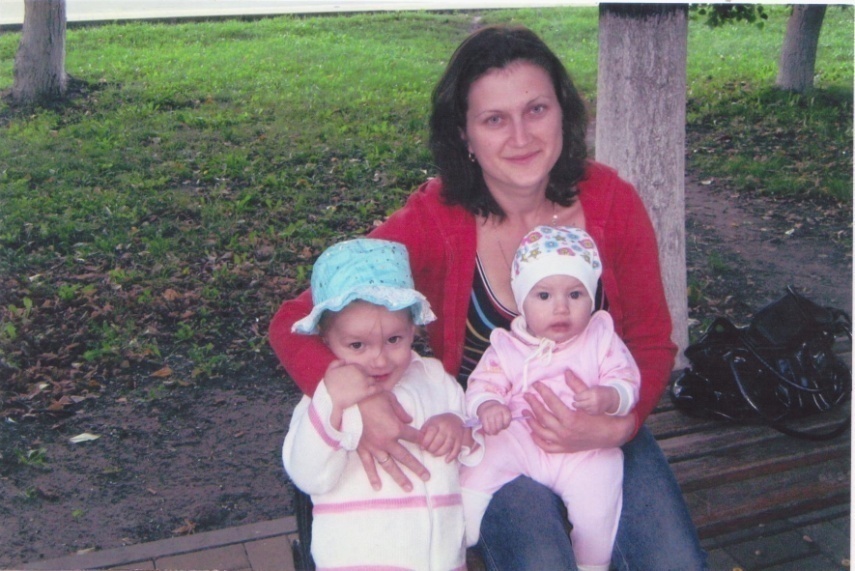 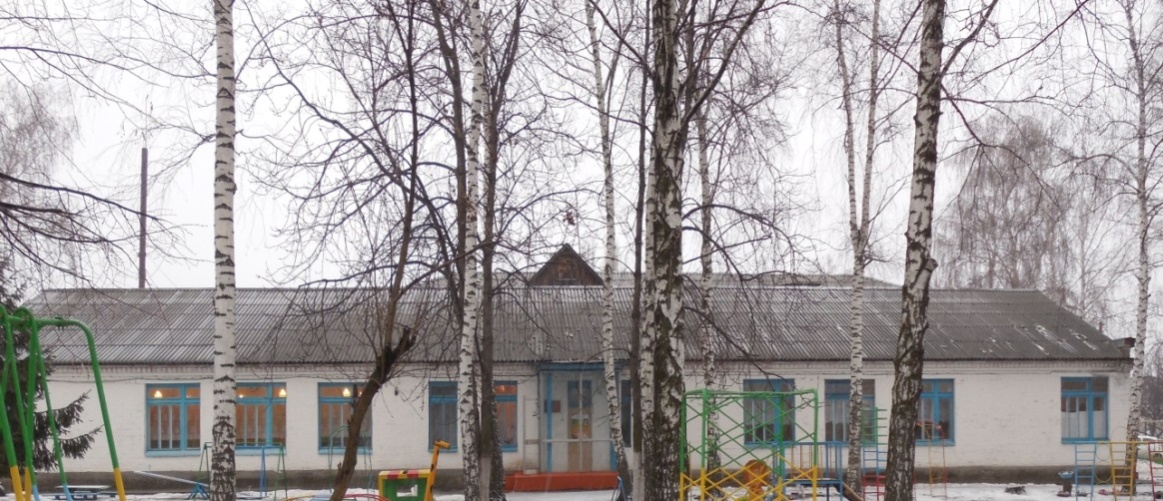 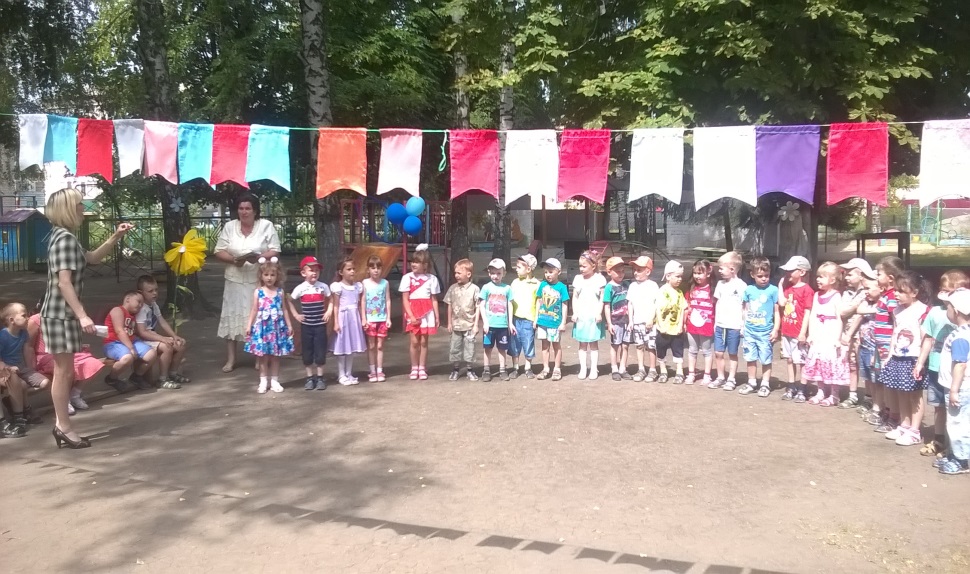 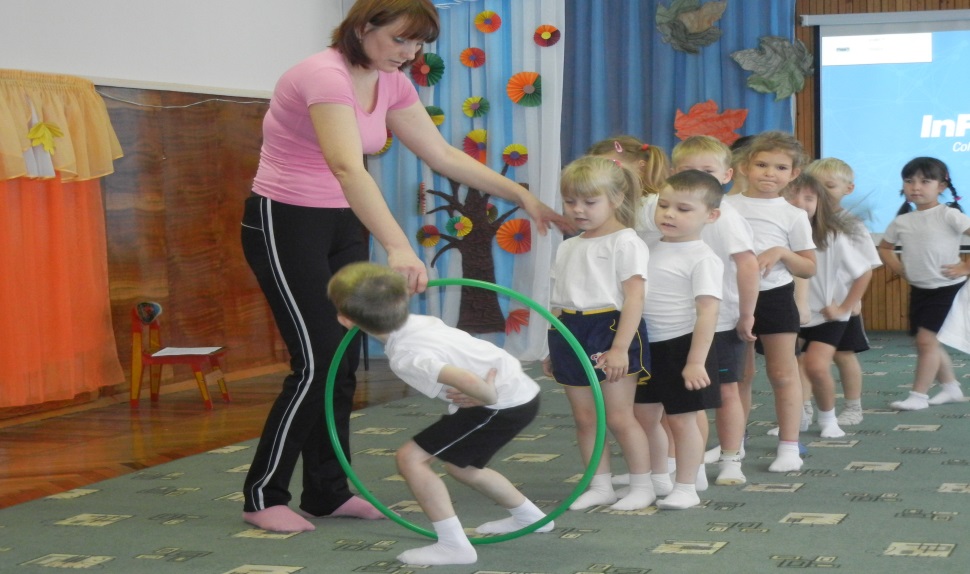 Б  Е  Р Ё  З  А
                      Р О М А Ш К А
                          Д  Я Т  Е Л 
                       З И М А
                      С Н  Е  Г
               Р Е К А
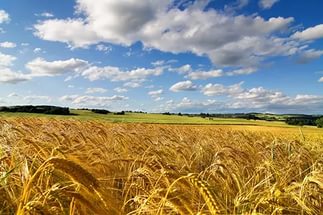 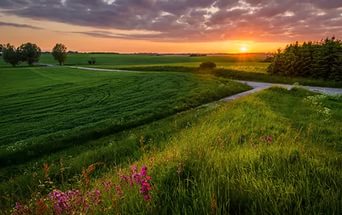 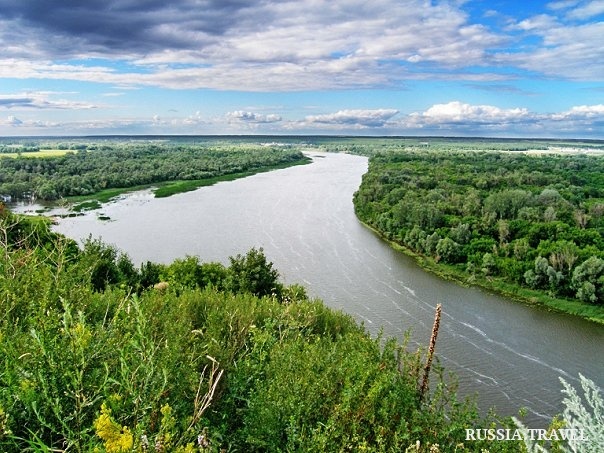 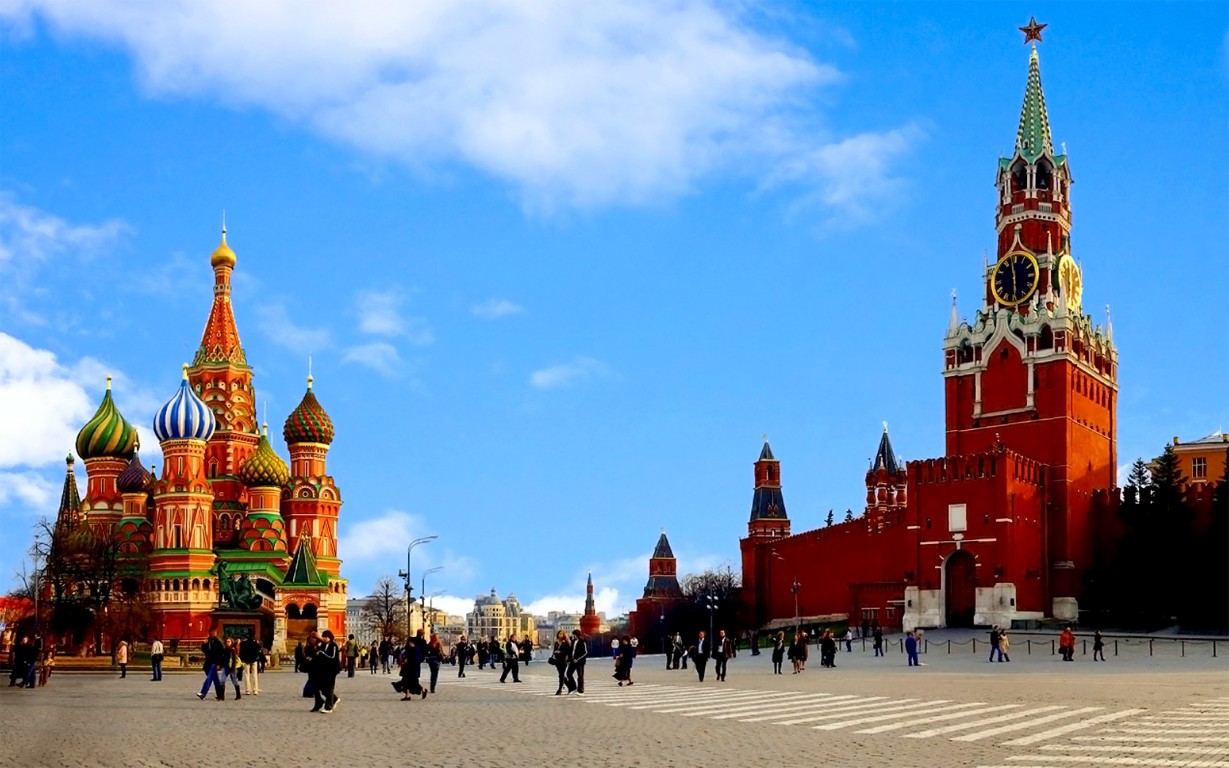 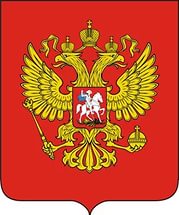 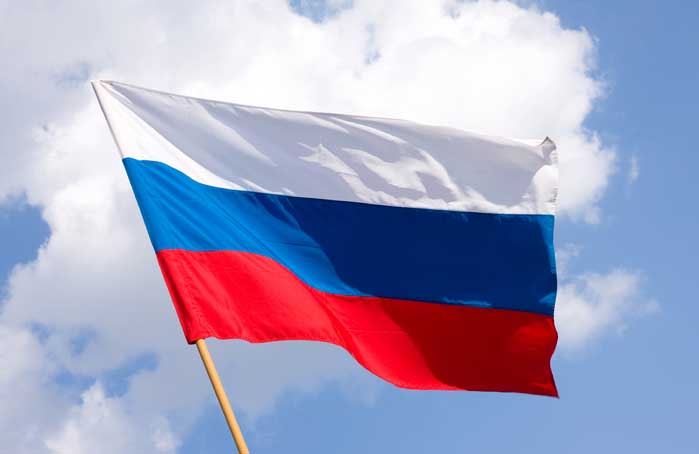 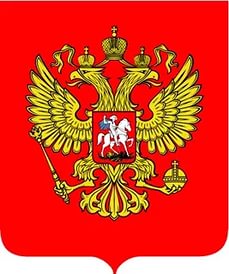 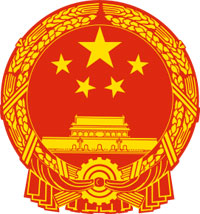 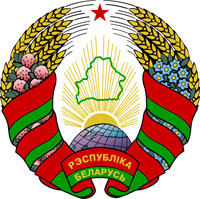 1
2
3
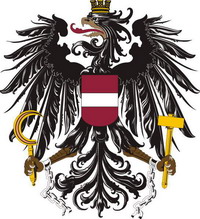 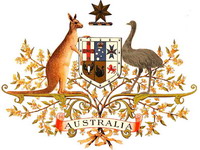 4
5
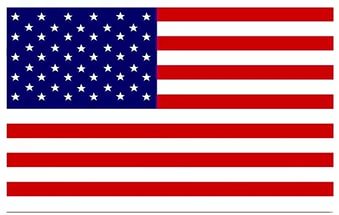 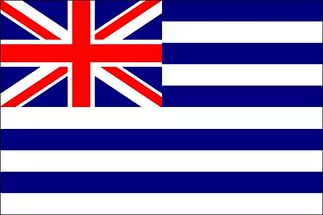 1
2
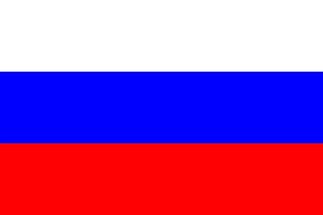 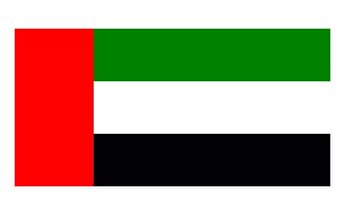 3
4
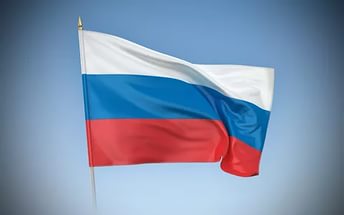 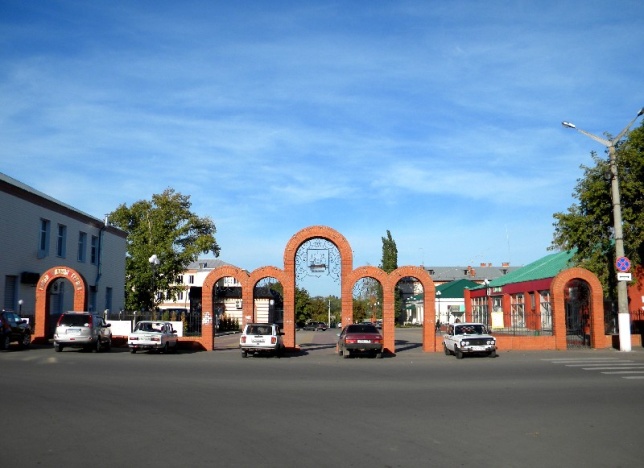 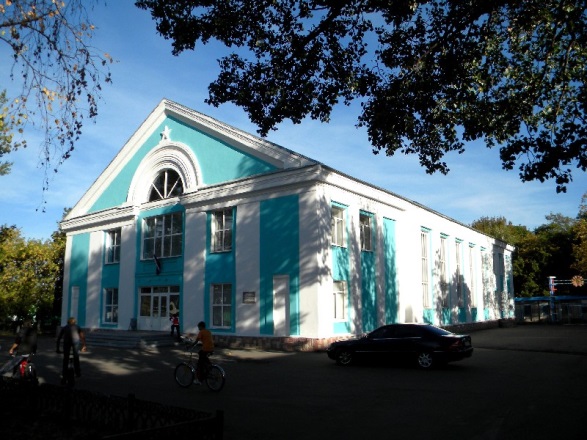 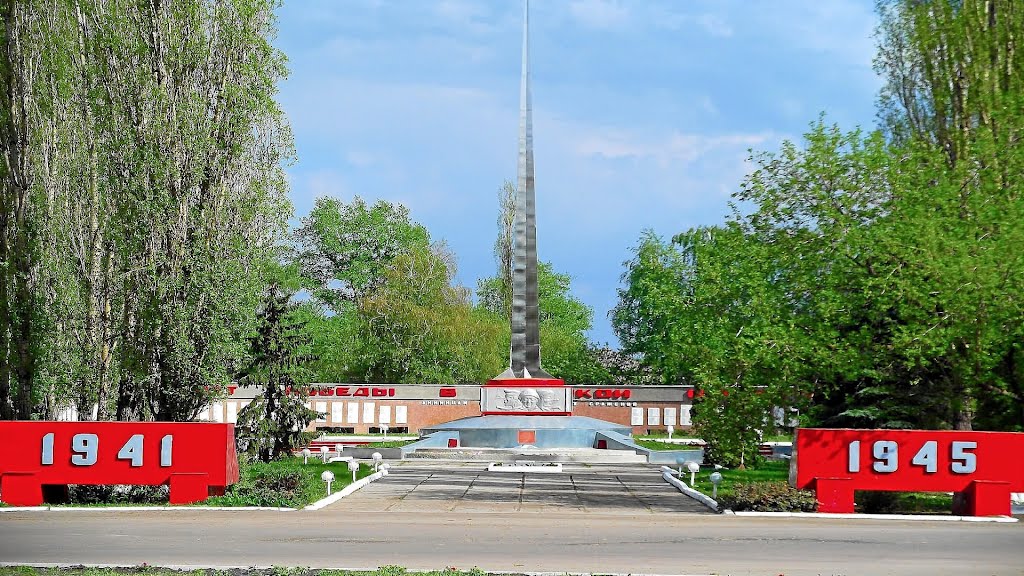 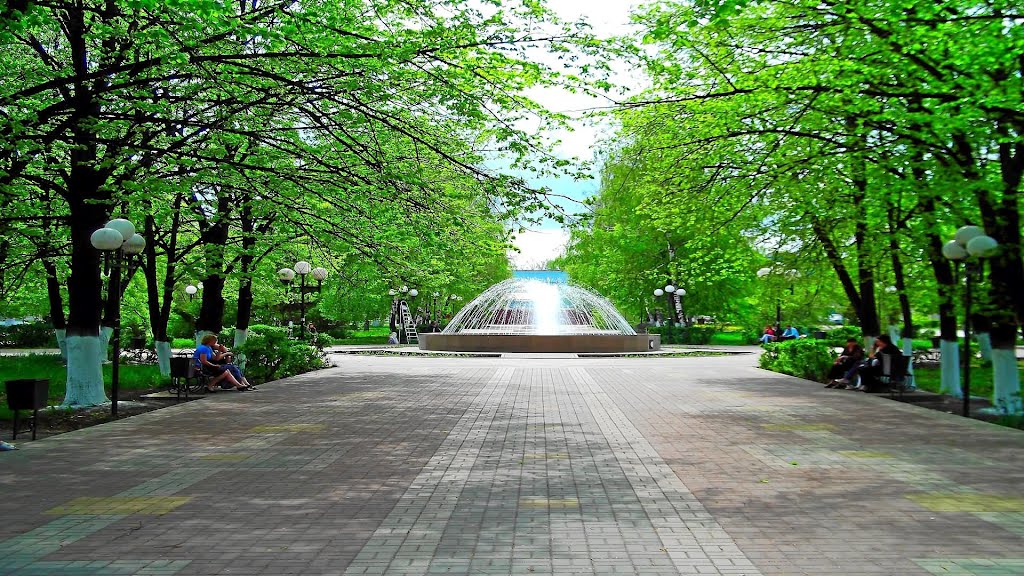 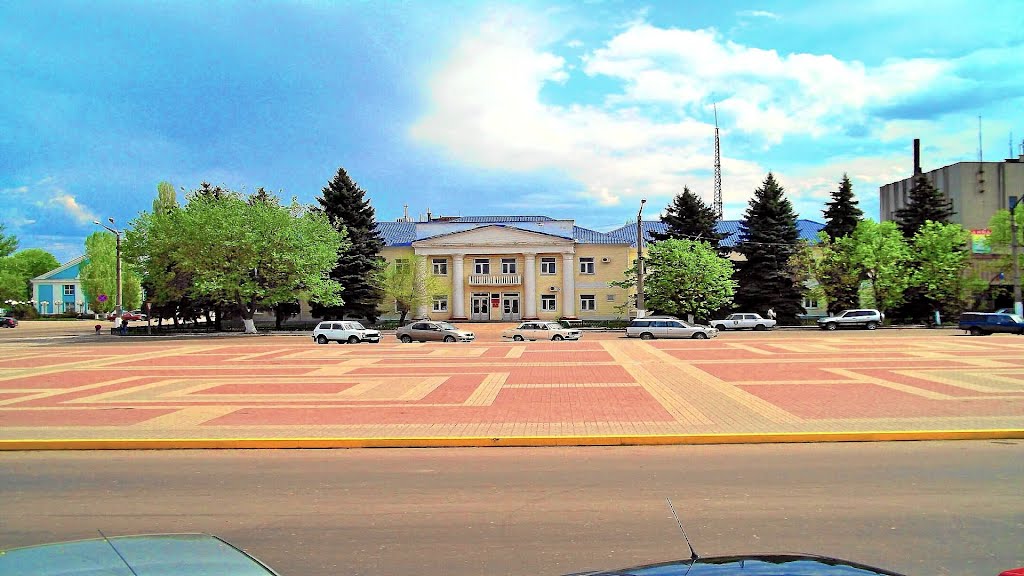 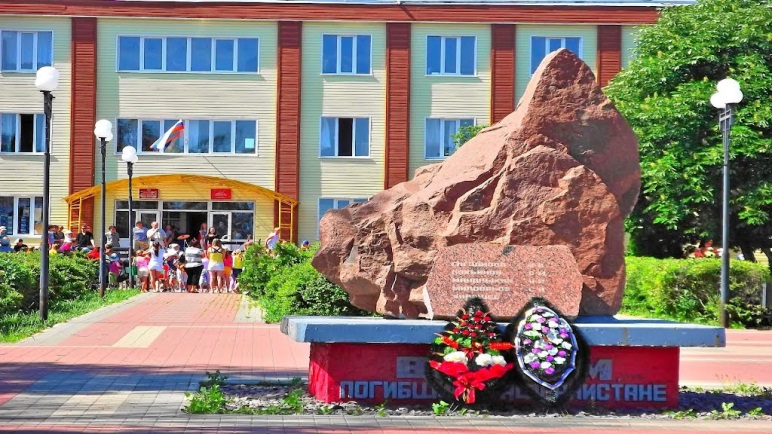 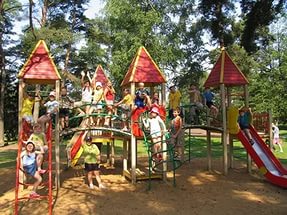 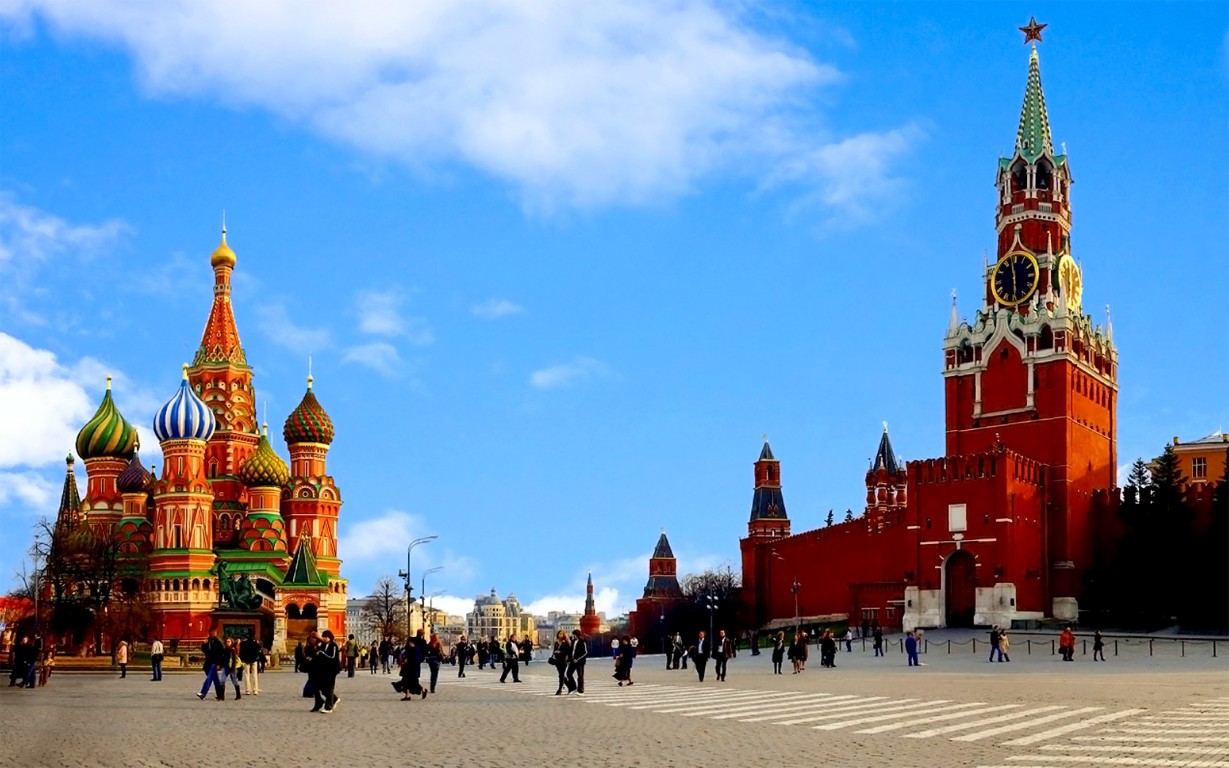 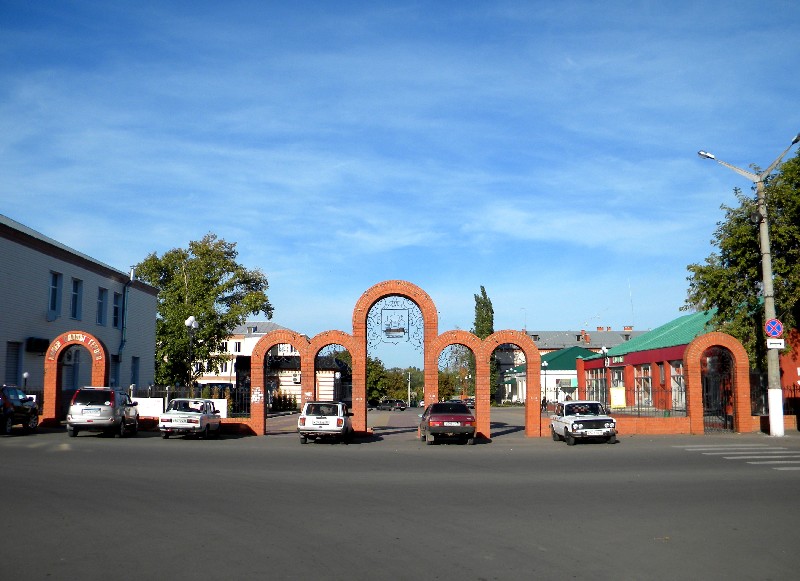 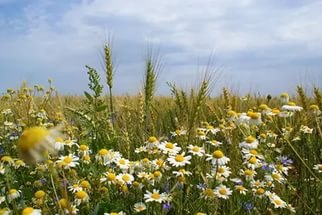 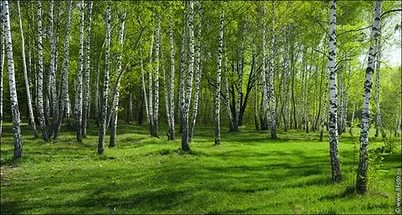